Творческий проект «Пакетница – Хрюня»
Проект разработала
Тимошенко Татьяна Сергеевна
Руководитель МБОУ СШПД
 – учитель технологии 



г. Североморск, 2018
Цель проекта:
Организация самостоятельной творческой работы
Оценить свои возможности в проектной деятельности
Задачи проекта:
- Научится планировать работу;
- Найти способ хранения пакетов;
- Установить, какие материалы можно использовать при их изготовлении;
- Выполнить работу своими руками;
- Провести экономический расчет.
Основные требования к изделию
Технические – операции по изготовлению изделия должны быть безопасны и доступны.
        Эстетические – пакетница должна быть оригинальной, аккуратно выполненной, соответствовать интерьеру кухни.
        Экономические – изделие должно быть изготовлено из доступных и недорогих материалов.
       Экологические – изделие должно быть выполнено из экологически чистых материалов.
Материалы, инструменты и приспособления для работы
Материалы: 
Телесная ткань х/б для туловища;
Цветная ткань ситец для платья;
Тесьма и кружево для отделки.
Оборудование, инструменты и приспособления:
Универсальная швейная машина;
Утюжильная доска, утюг;
Ручные иглы, булавки;
Ножницы, наперсток;
Нитки армированные;
Картон, карандаш, линейка.
Последовательность изготовления пакетницы
1. Разработка эскиза и чертежа деталей
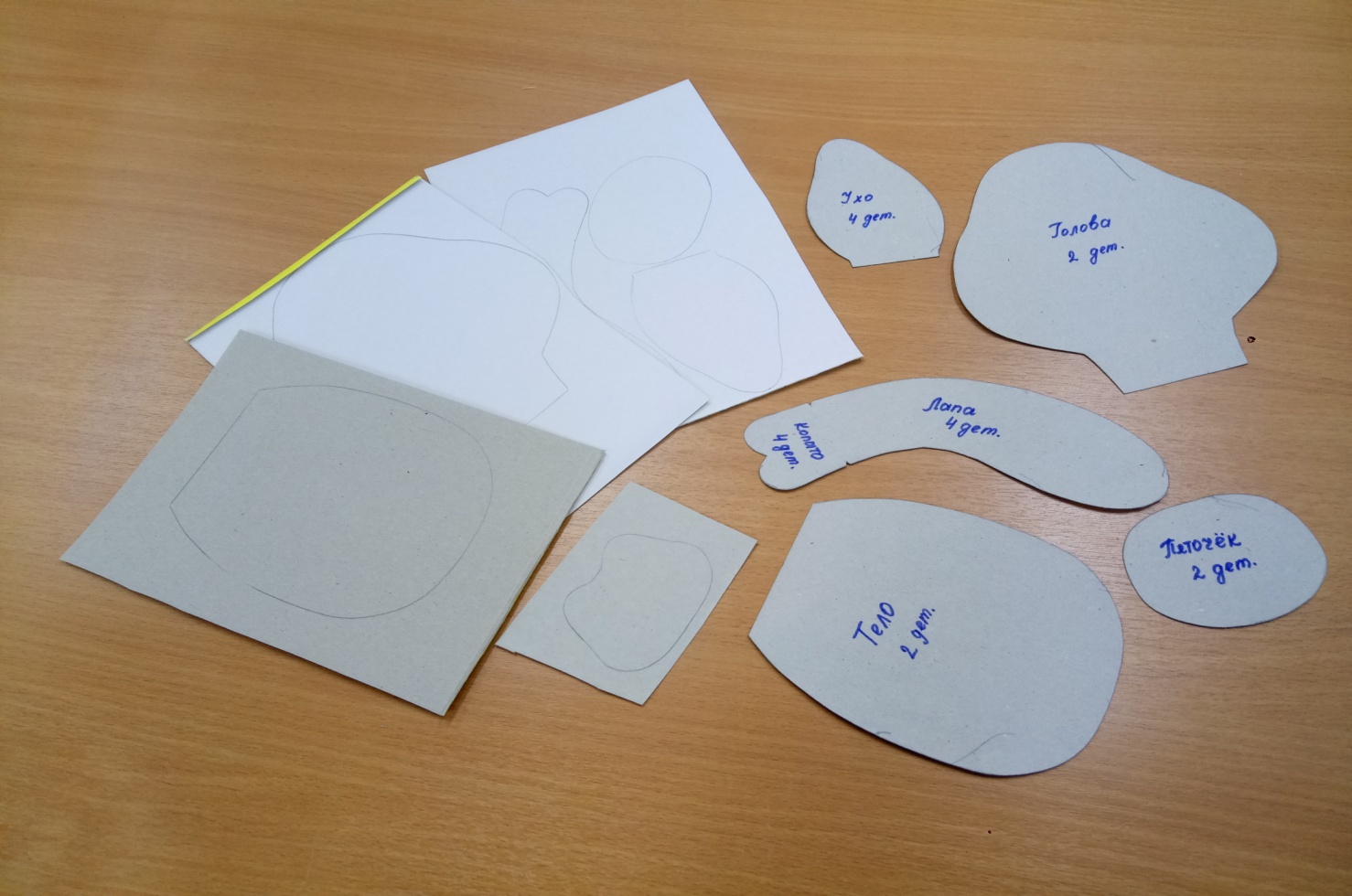 2. Перевод деталей выкройки на ткань
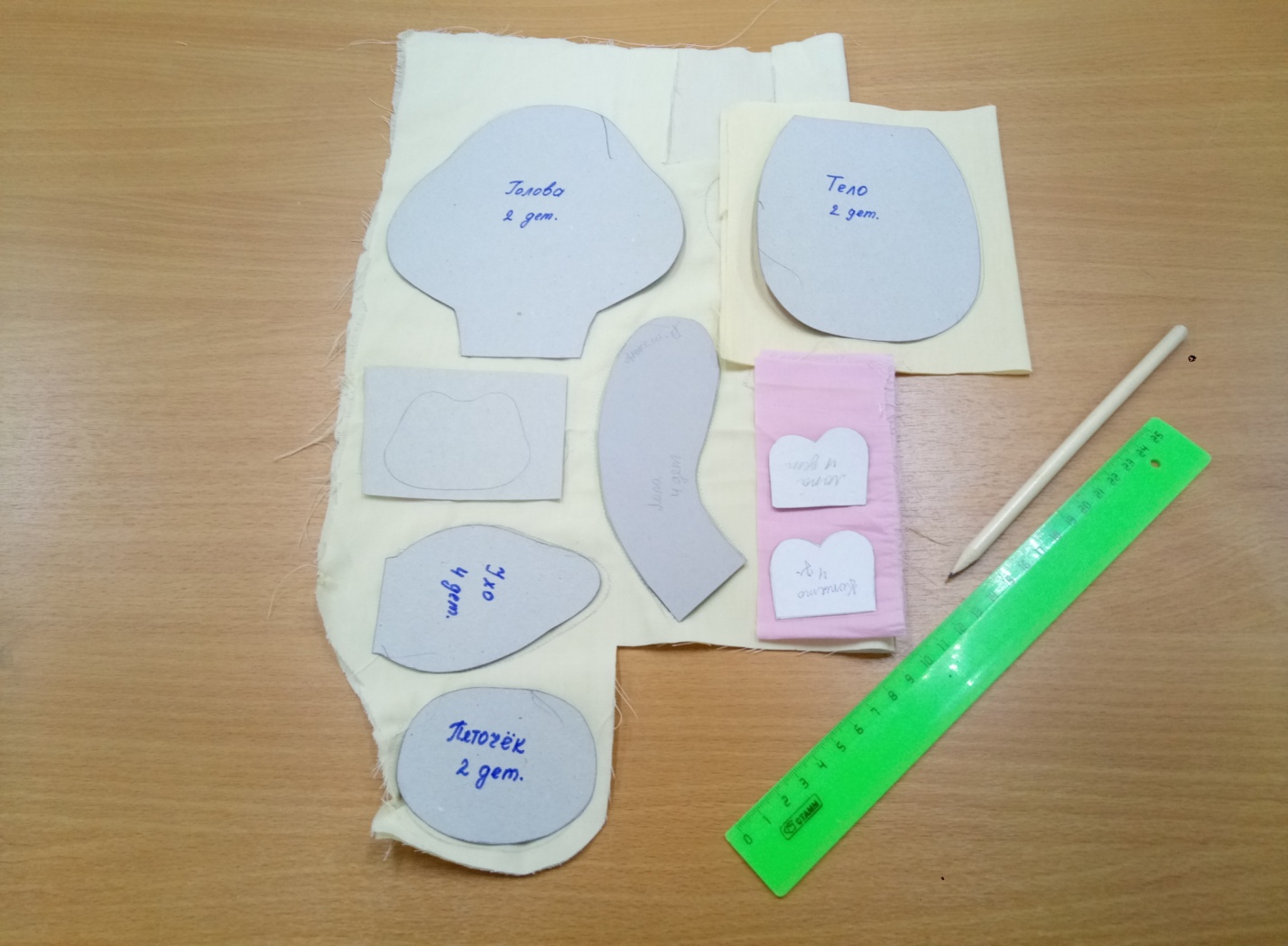 3. Детали кроя сколоть булавками
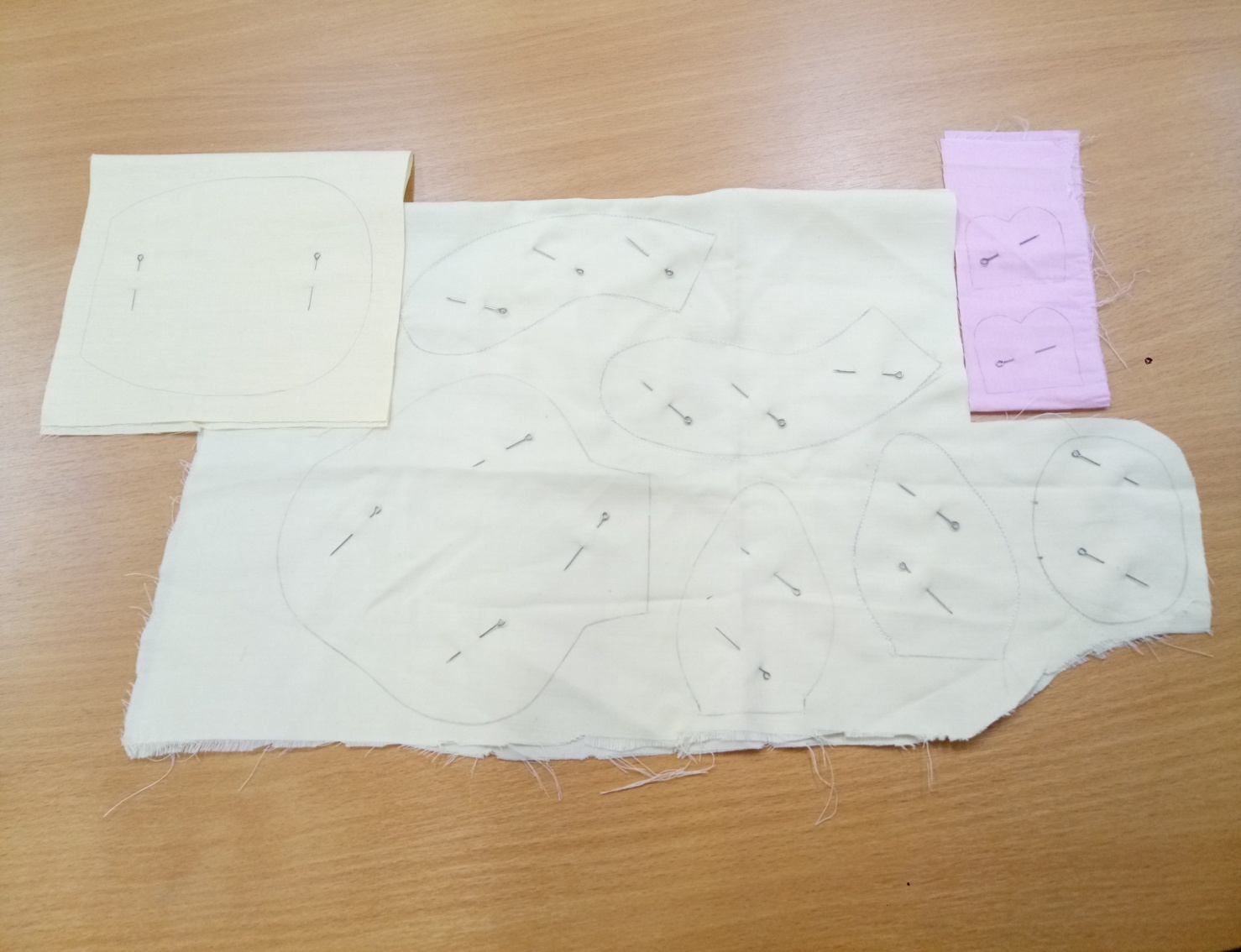 4. Стачать детали по линиям кроя
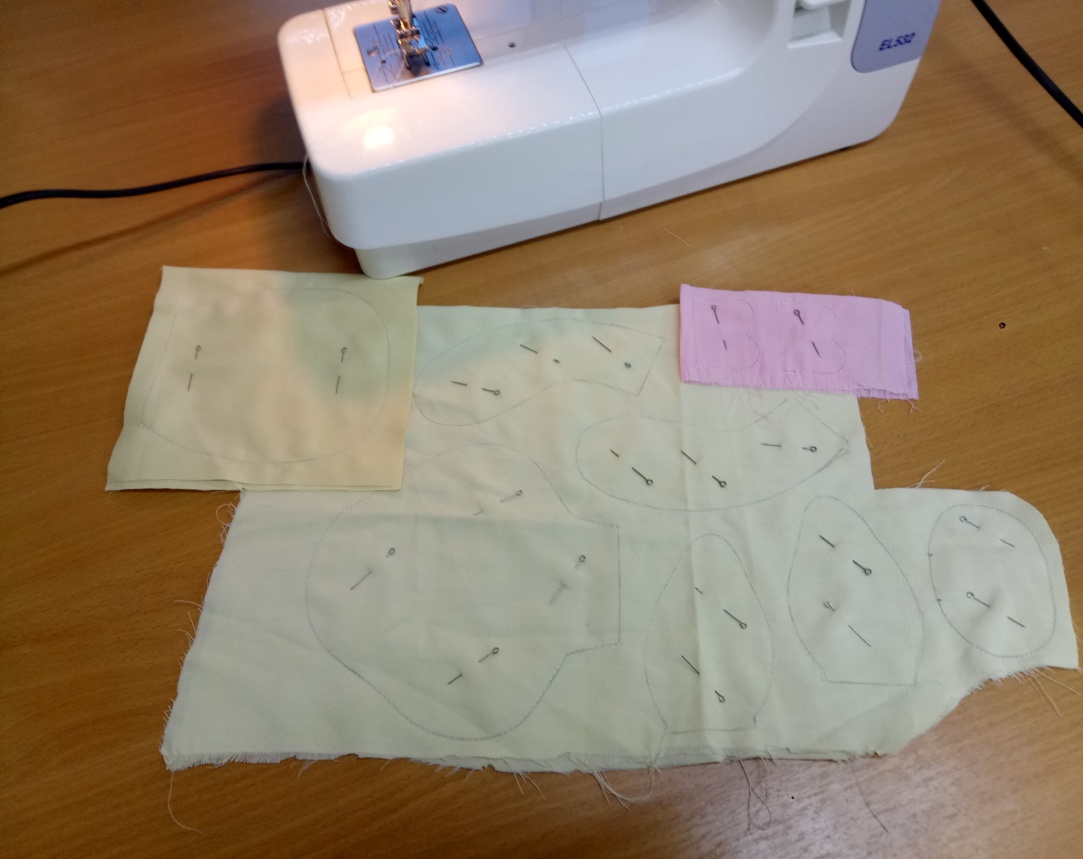 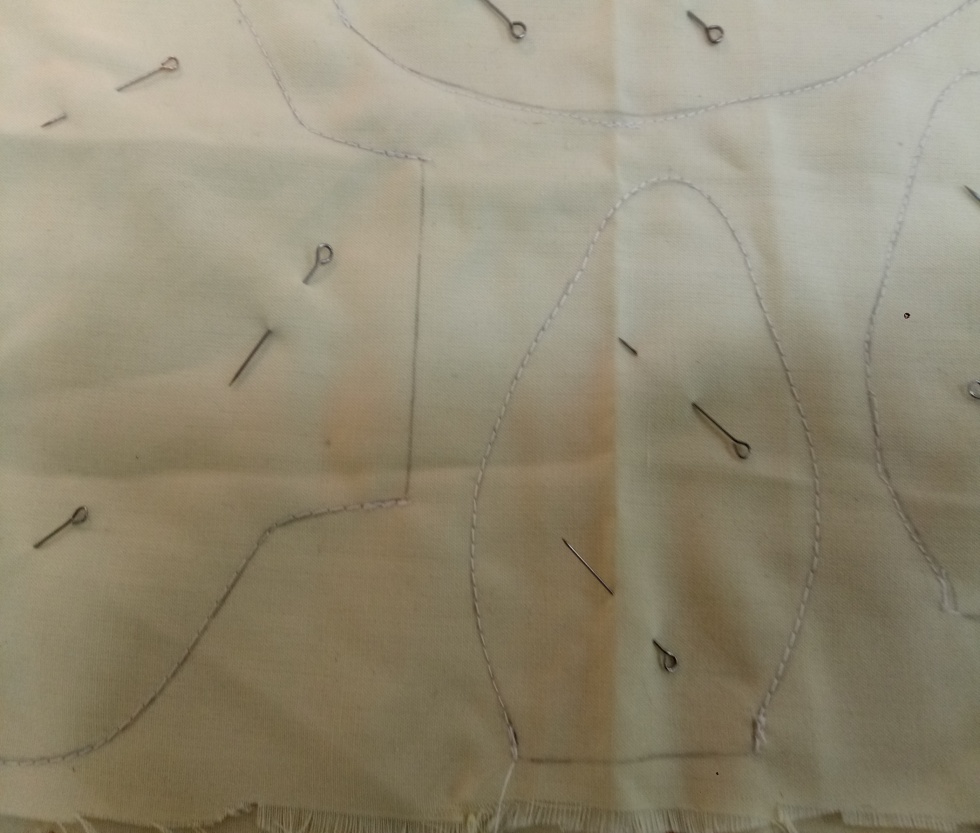 5. Вырезать детали кроя, оставляя припуск 0,5 см.
Сделать треугольные надрезы в вогнутых и выпуклых местах деталей.
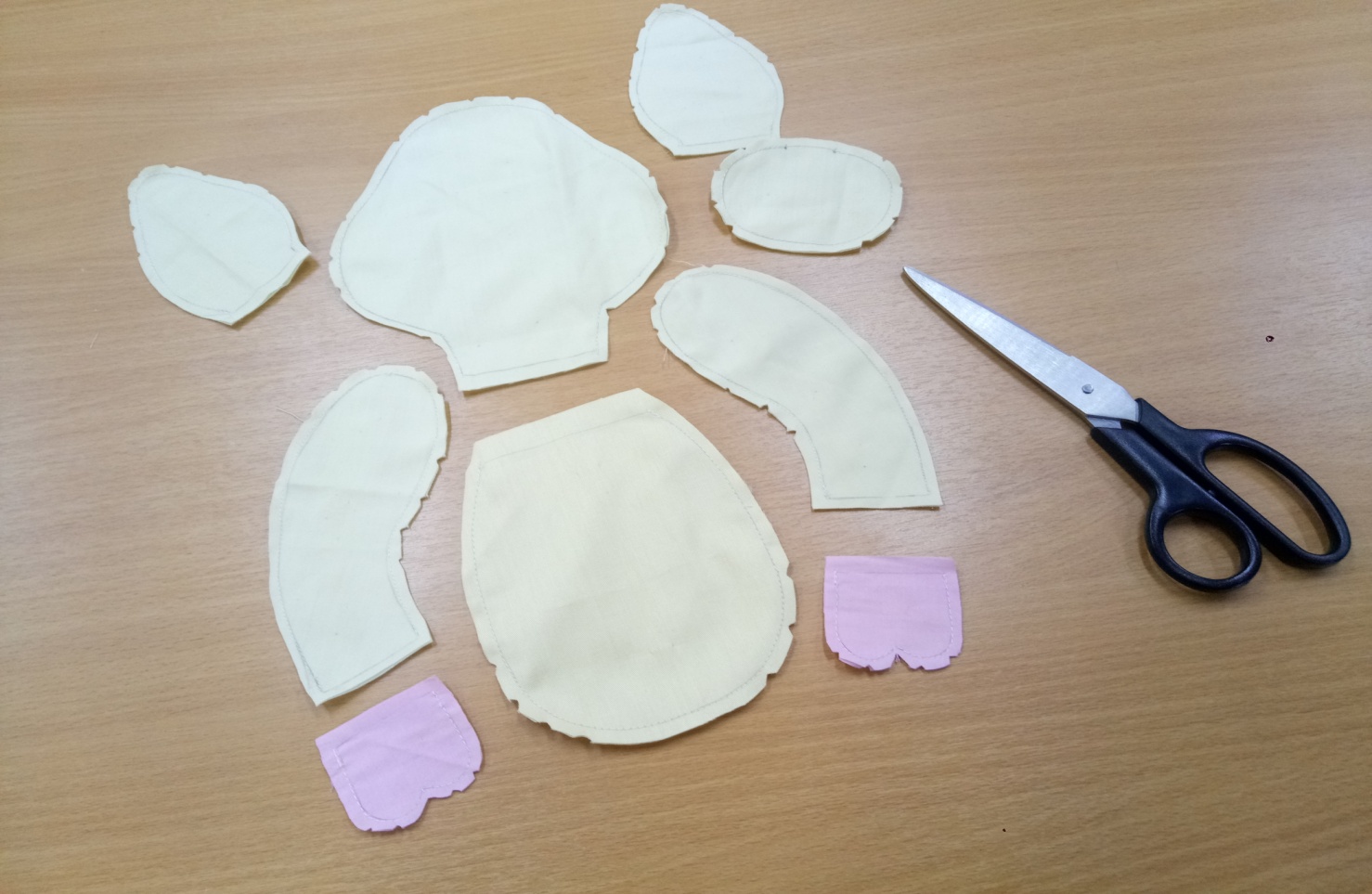 6. Набить синтипоном детали изделия
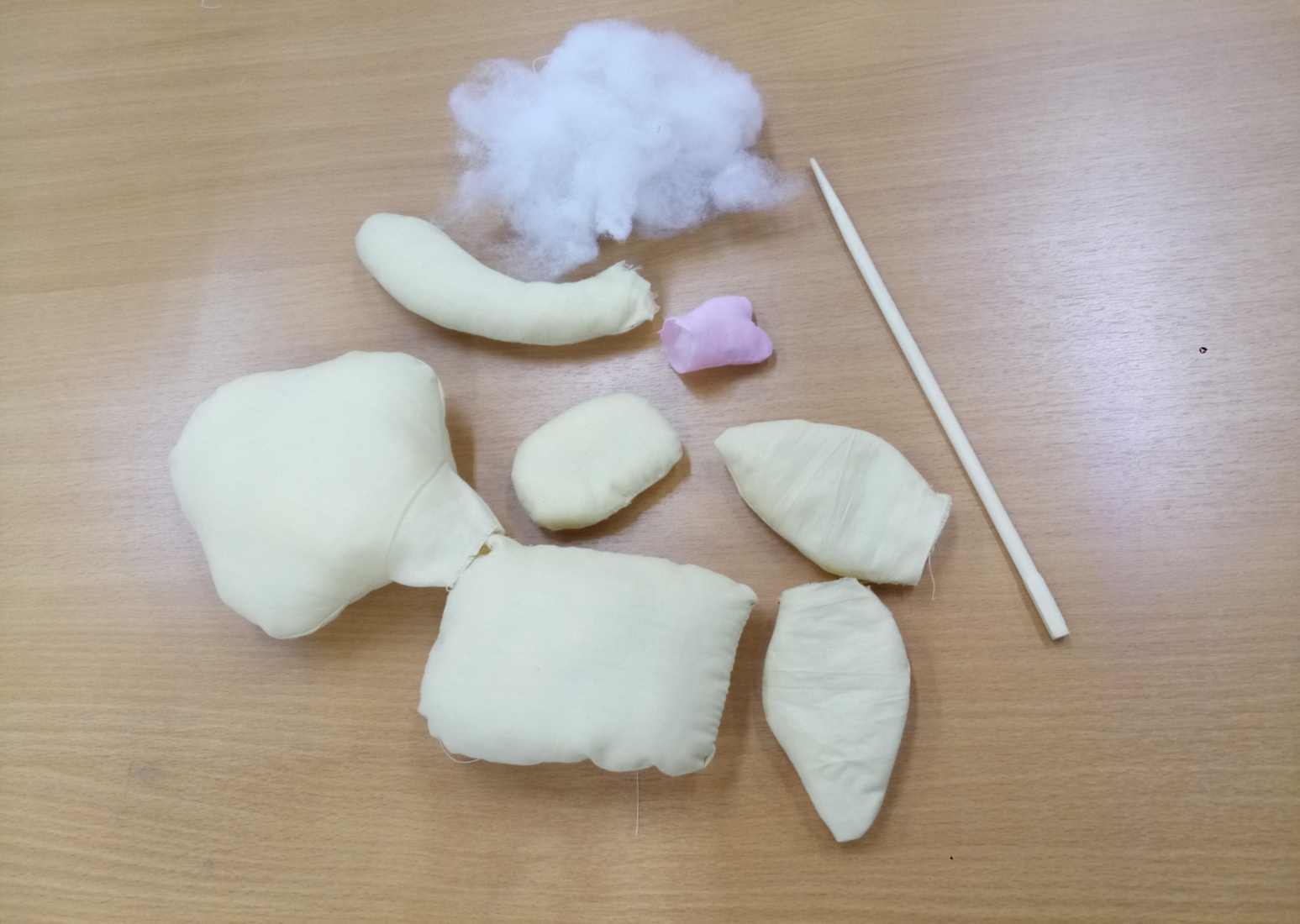 7. Приметать копытце к основной детали
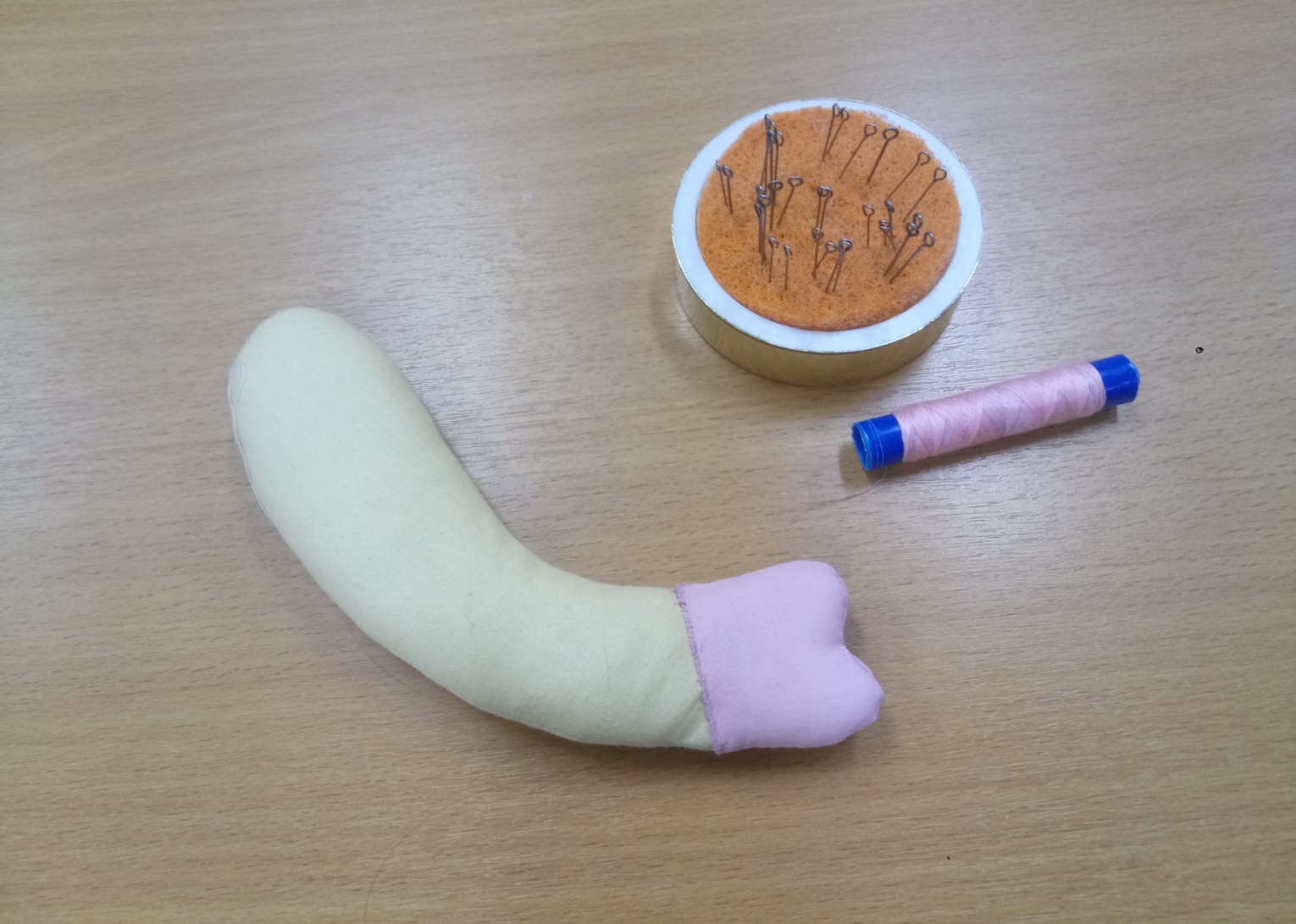 8. Пришить голову к туловищу
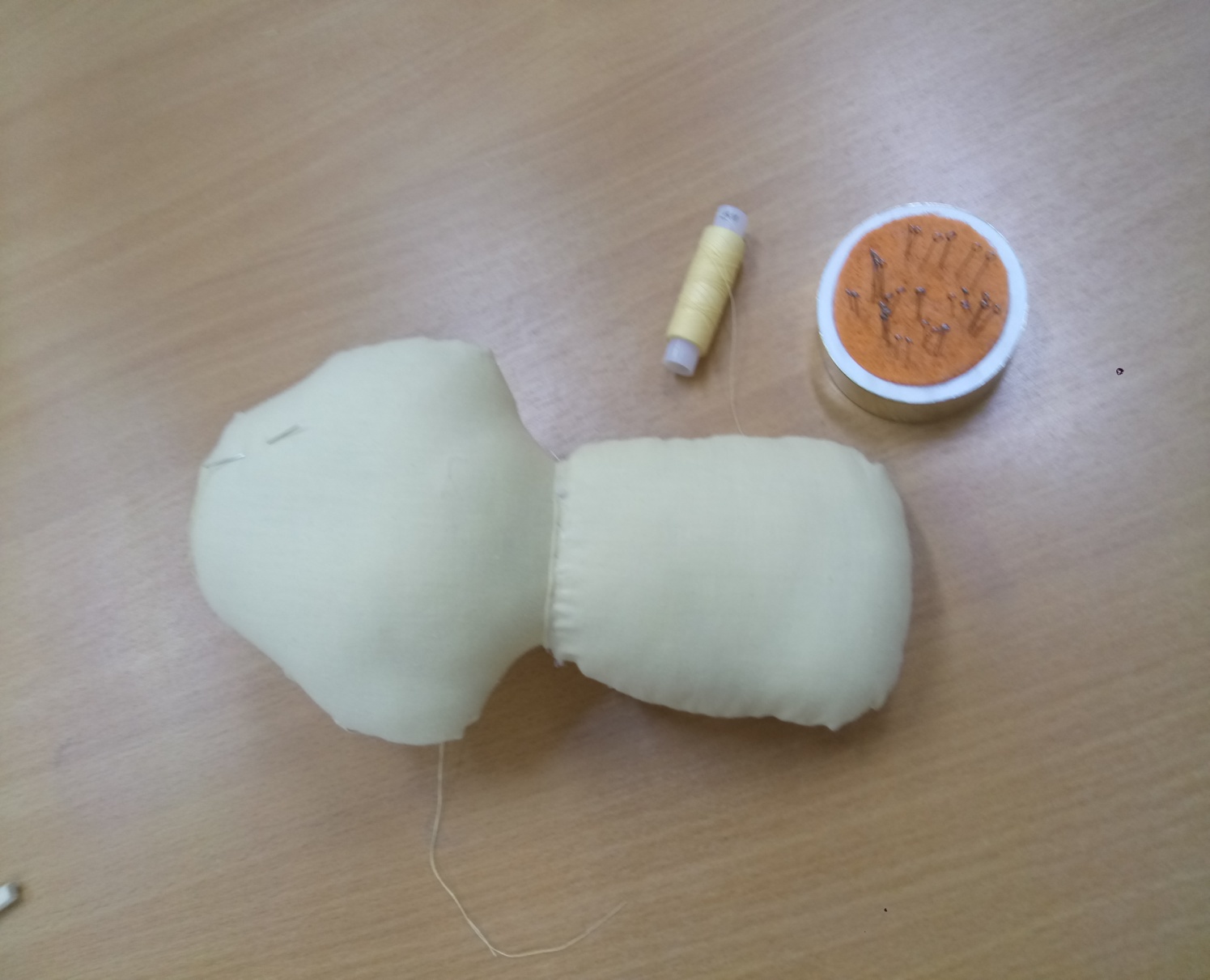 9. Зашить отверстие в деталях ушей.
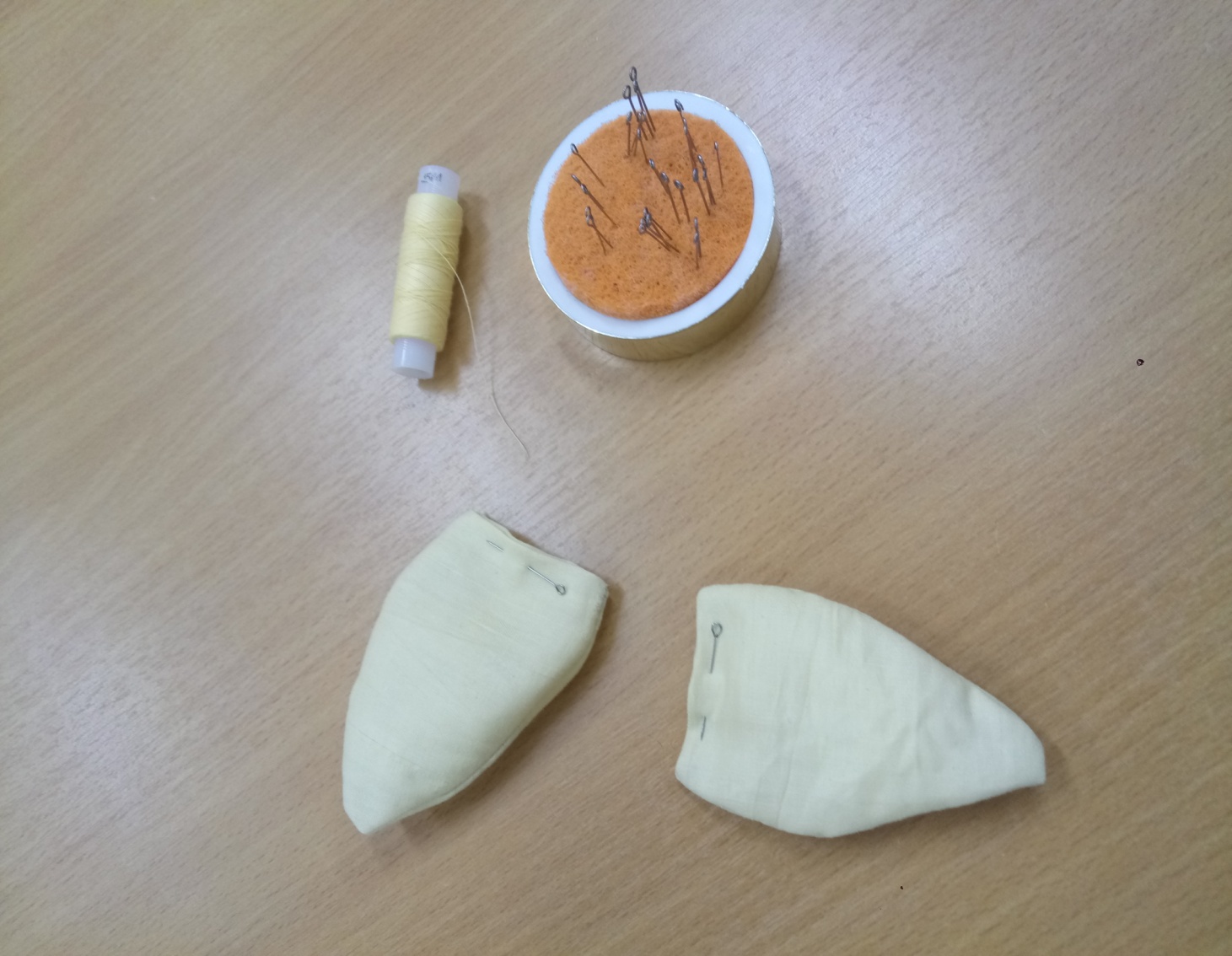 10. Пришить уши к голове
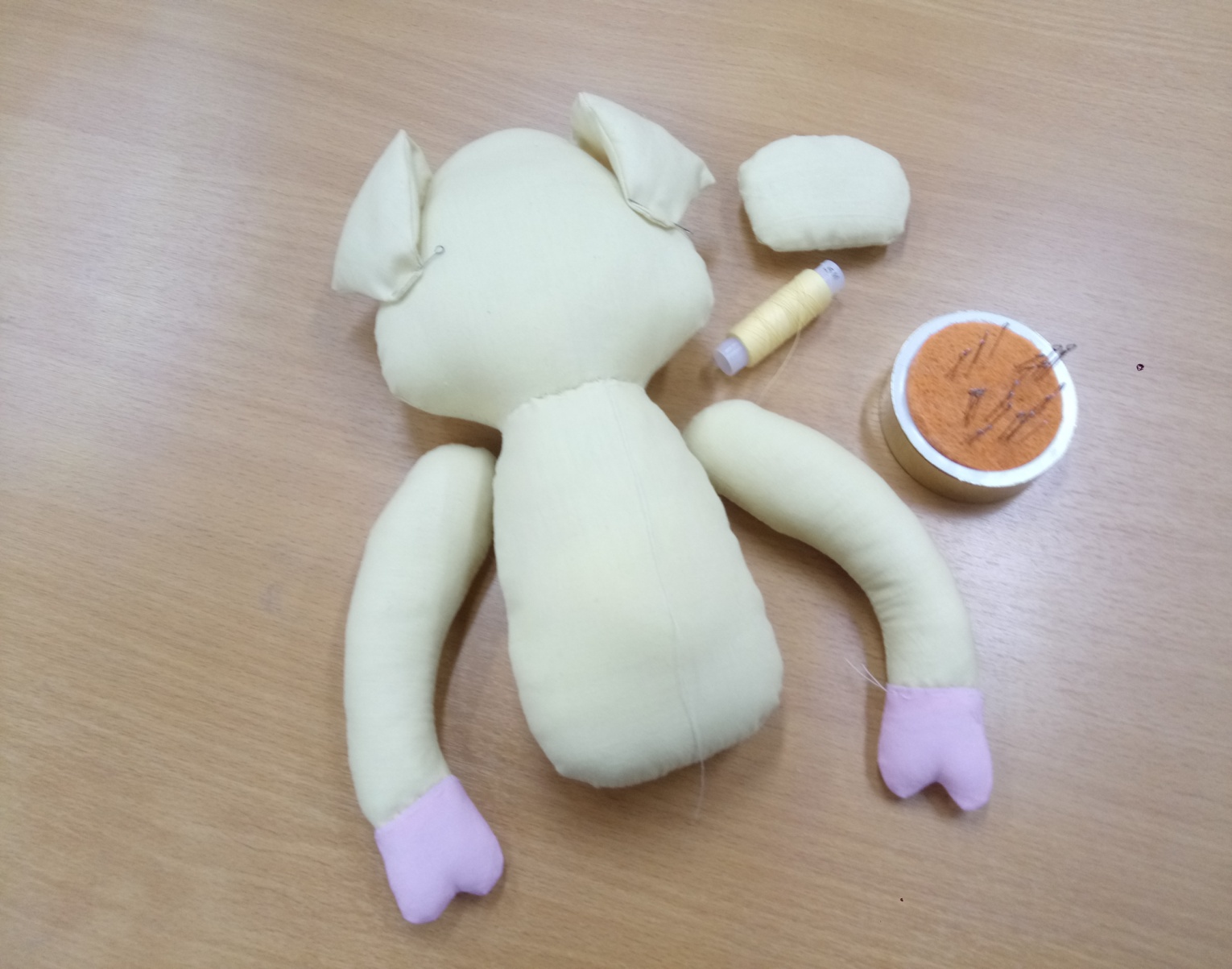 11. Обработка мешка для пакетов
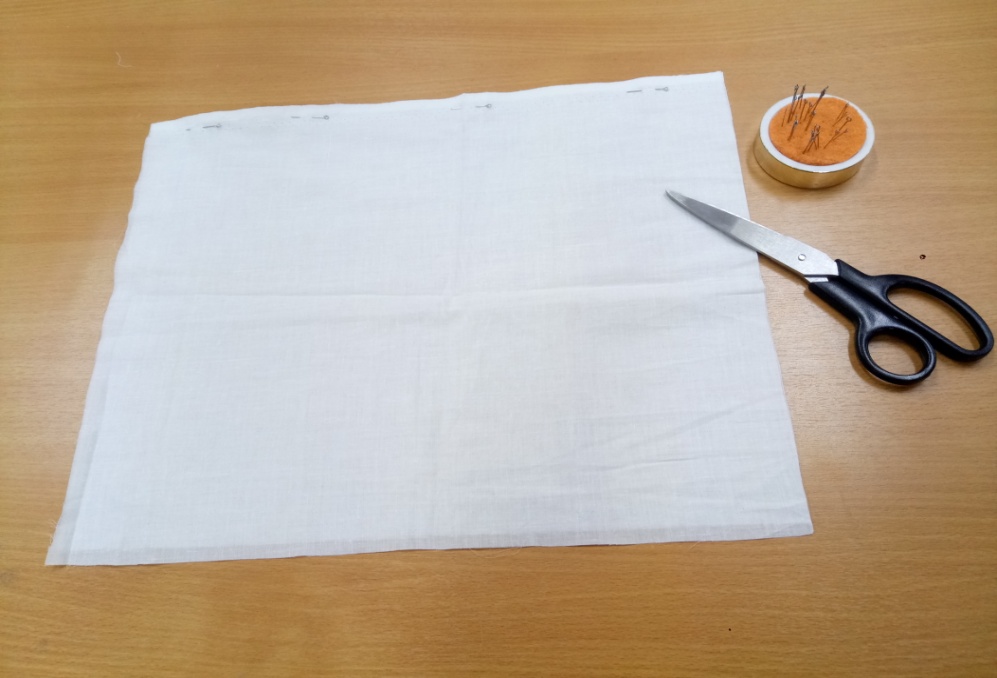 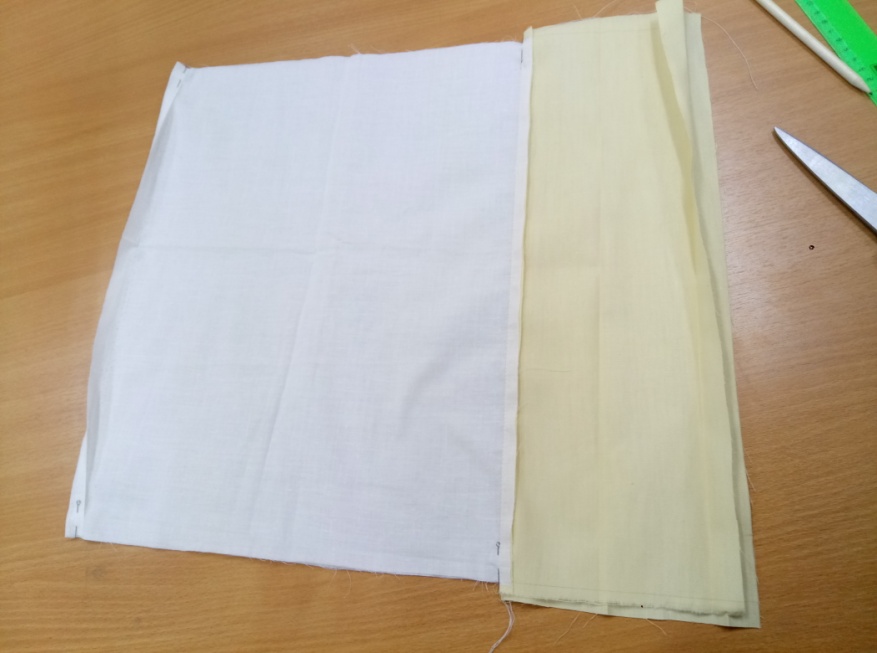 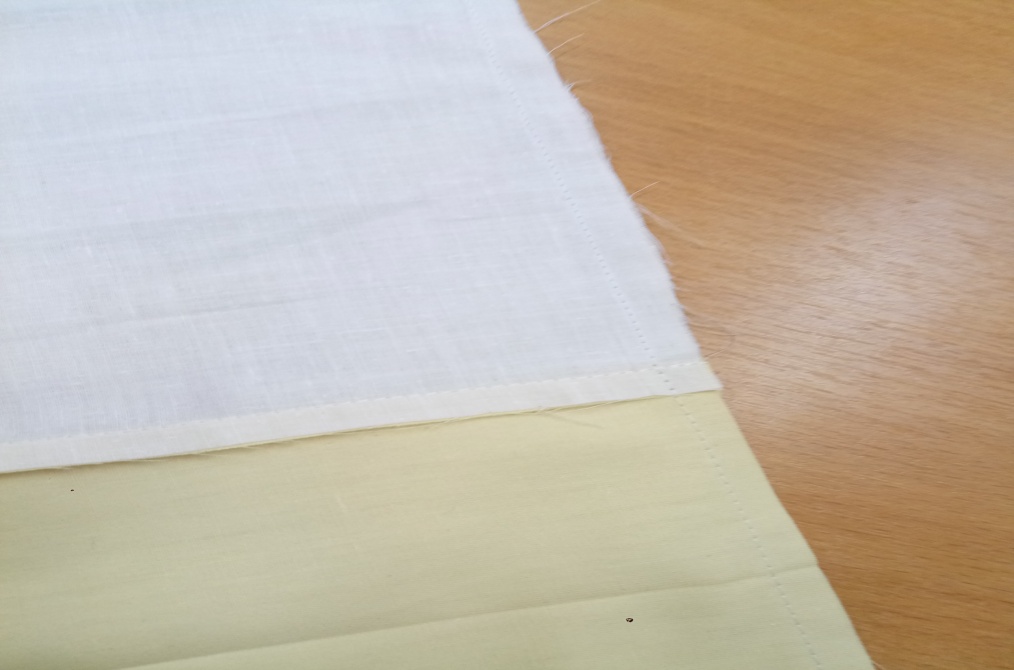 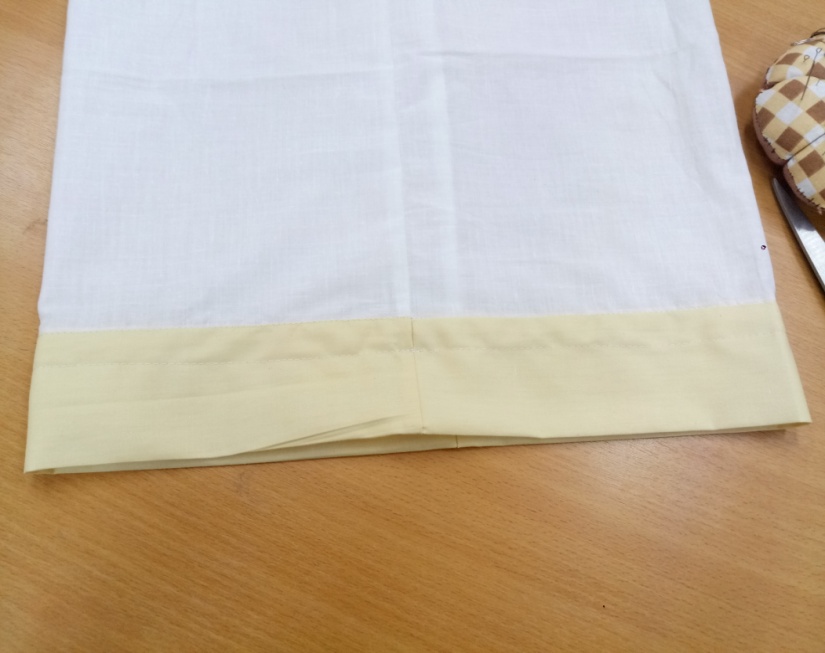 13. Пришить мешок для пакетов к туловищу
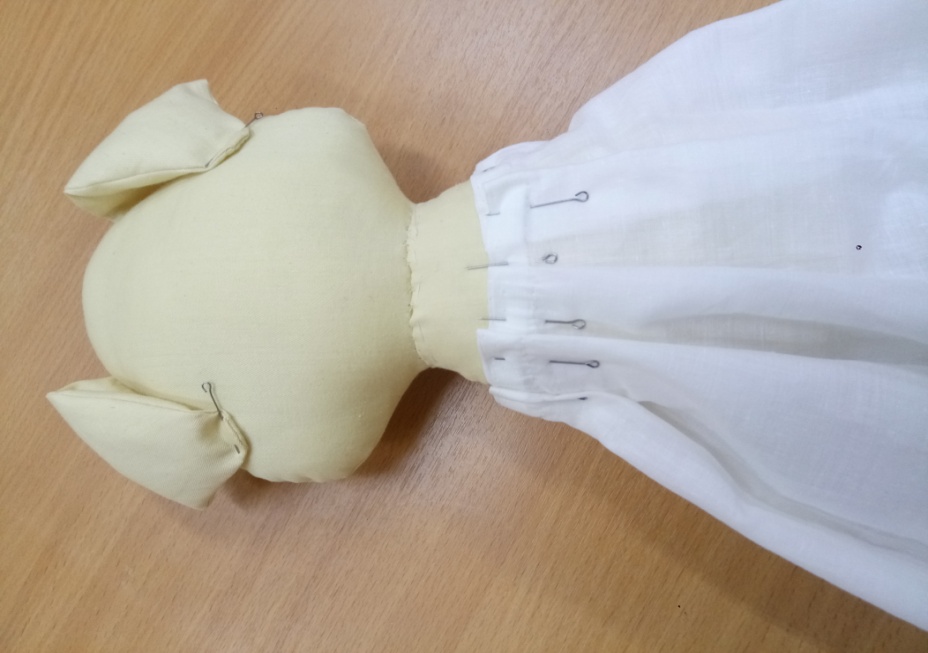 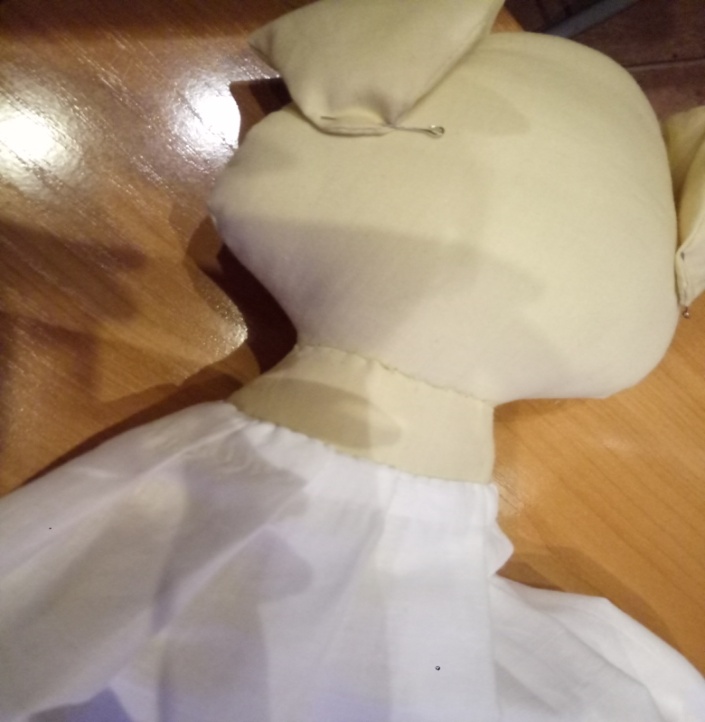 12. Пришиваем руки к туловищу
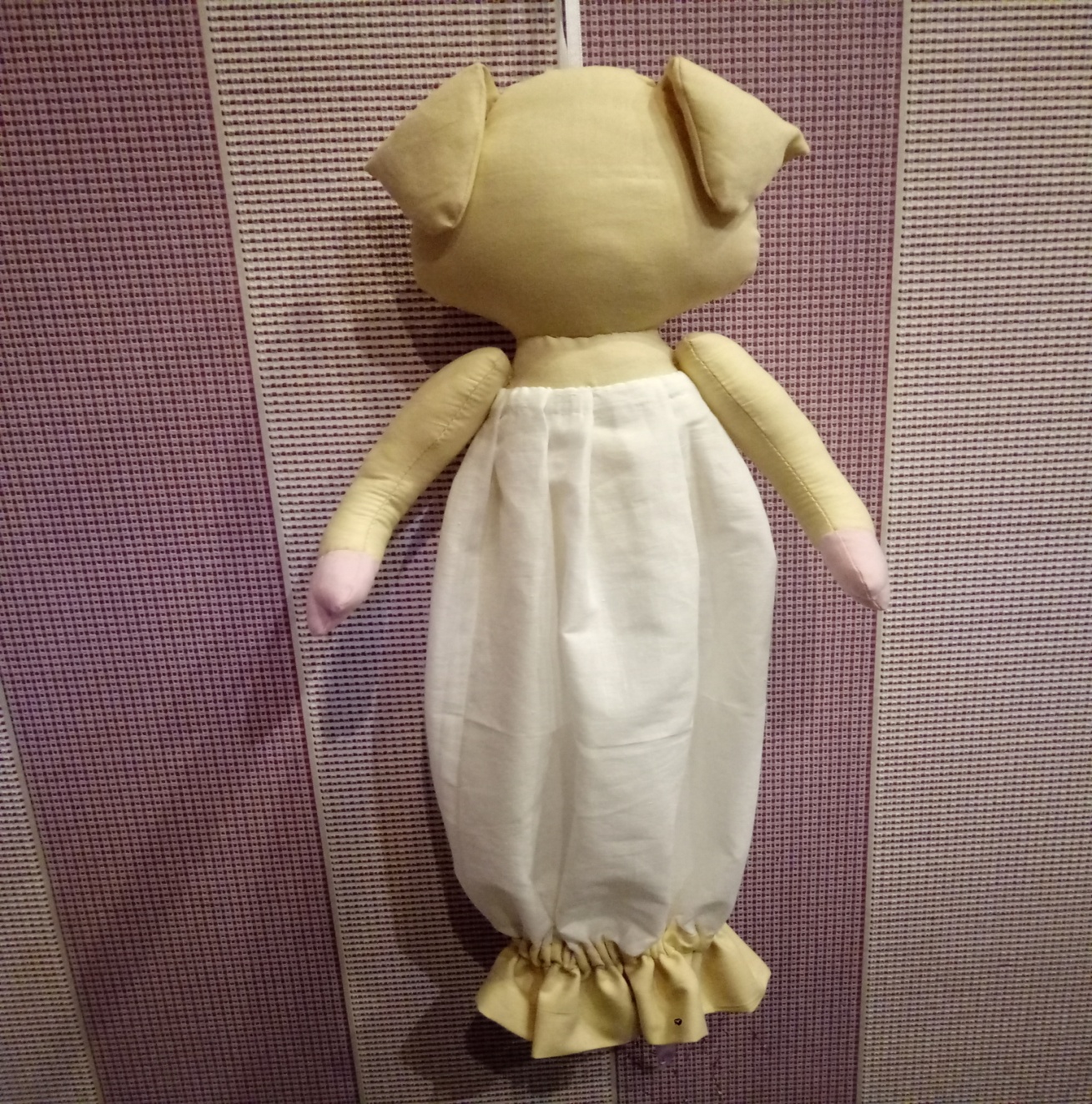 13. Выкроить платье
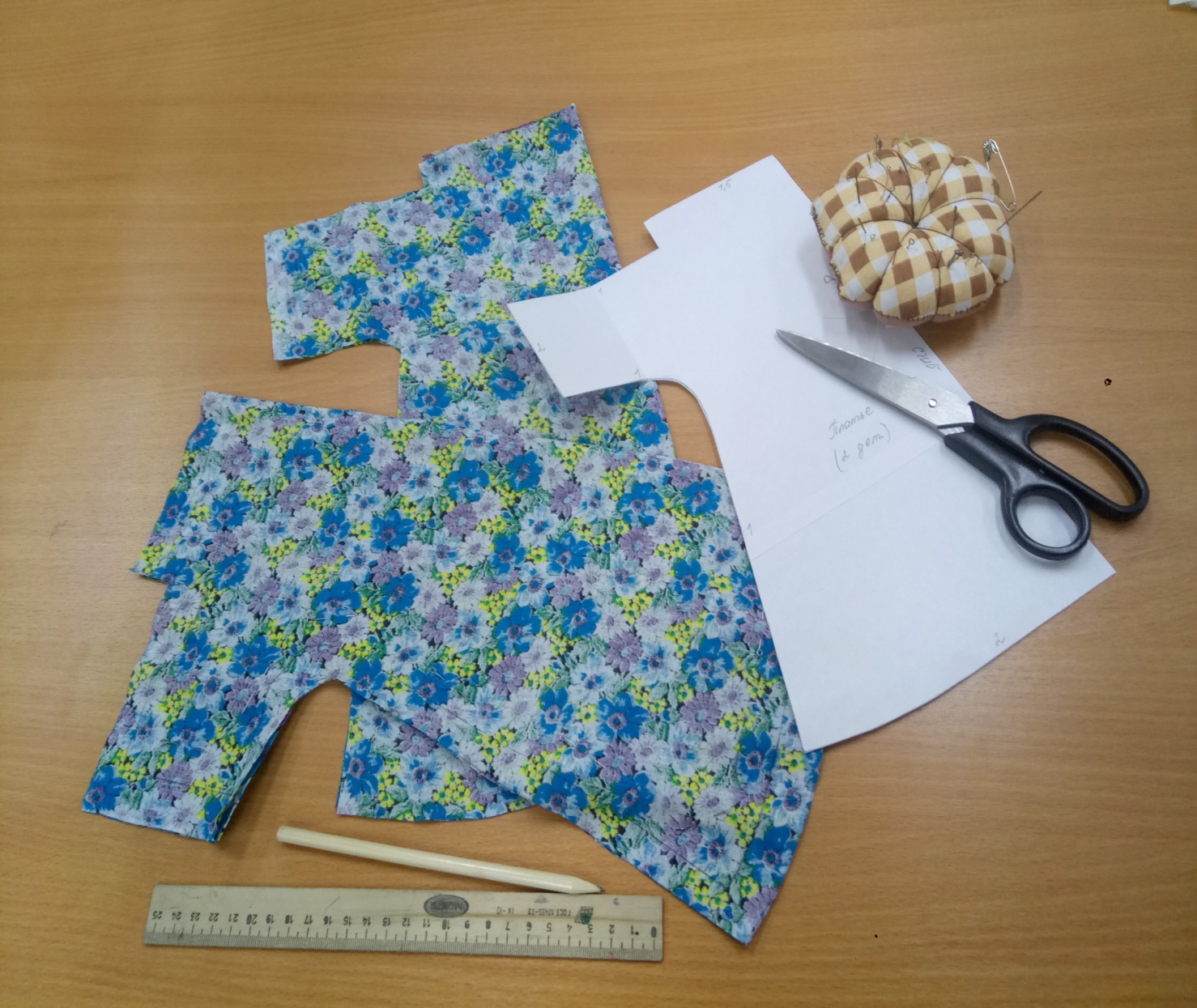 14. Обработка платья: сметать, стачать боковые и плечевые срезы. Обметать их. Обработать нижние срезы рукавов и нижний срез изделия швом в подгибку с открытым срезом.
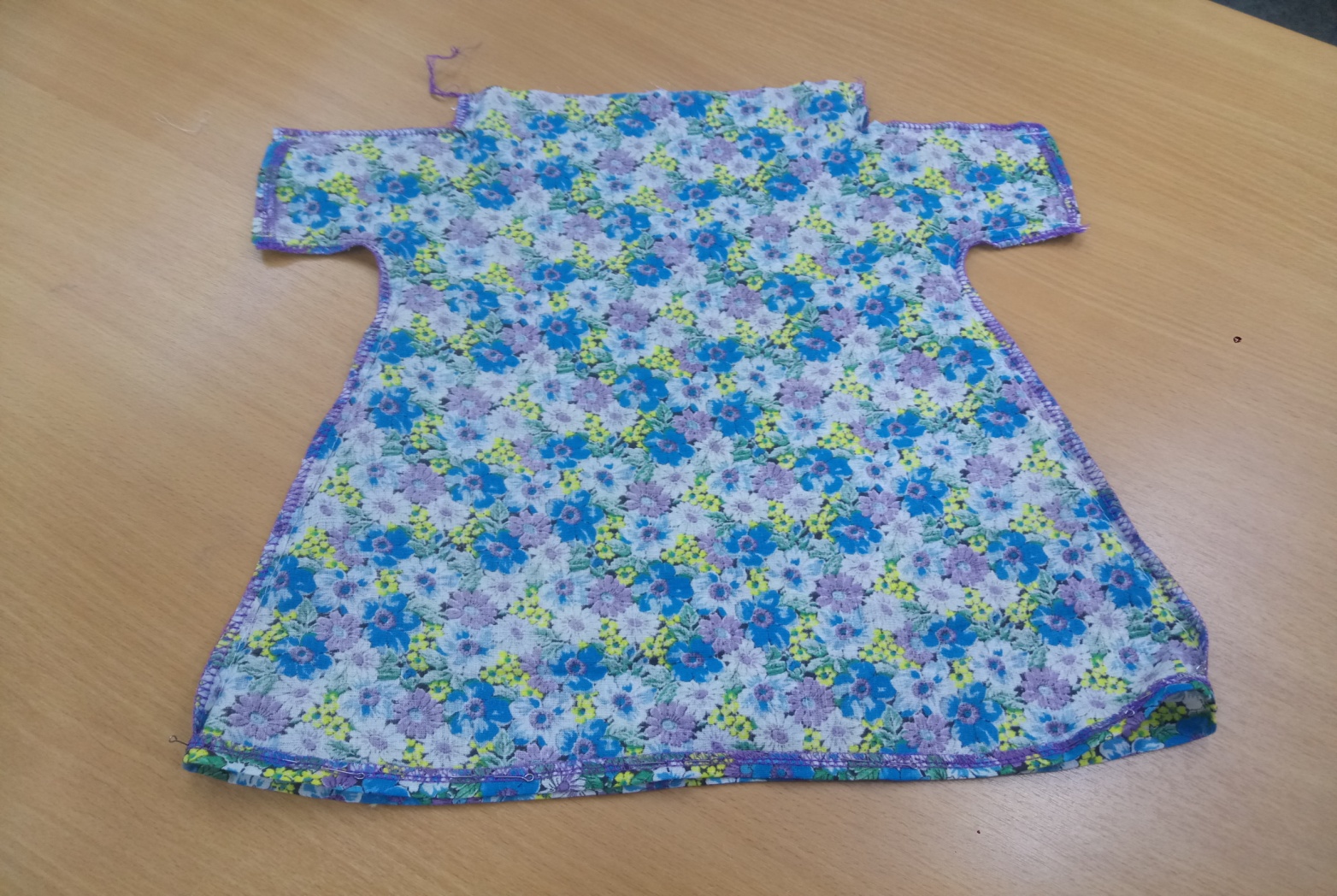 15. Обработать кружевом низ рукавов и низ платья.
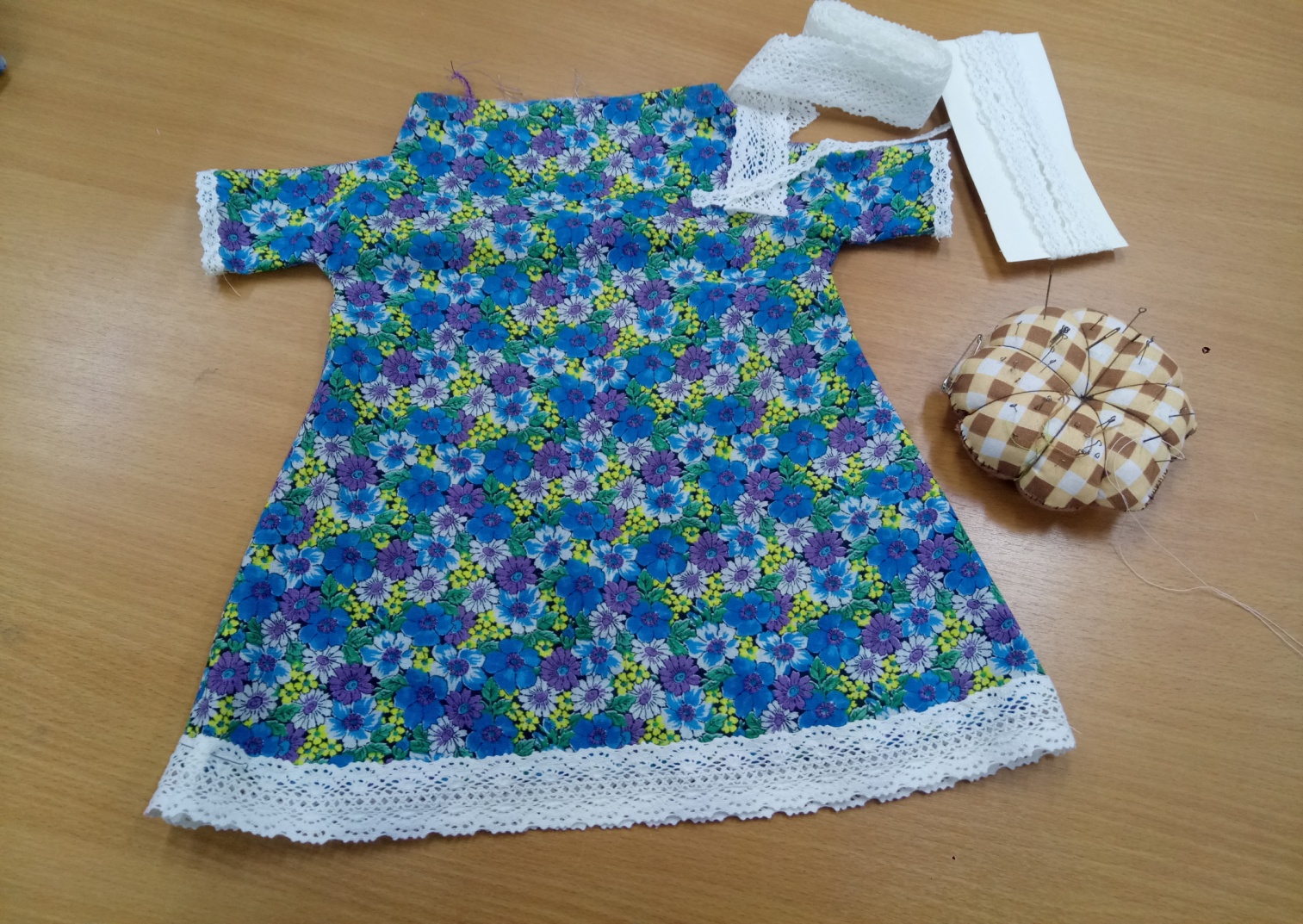 16. Приготовить отделочные детали для оформления лица.
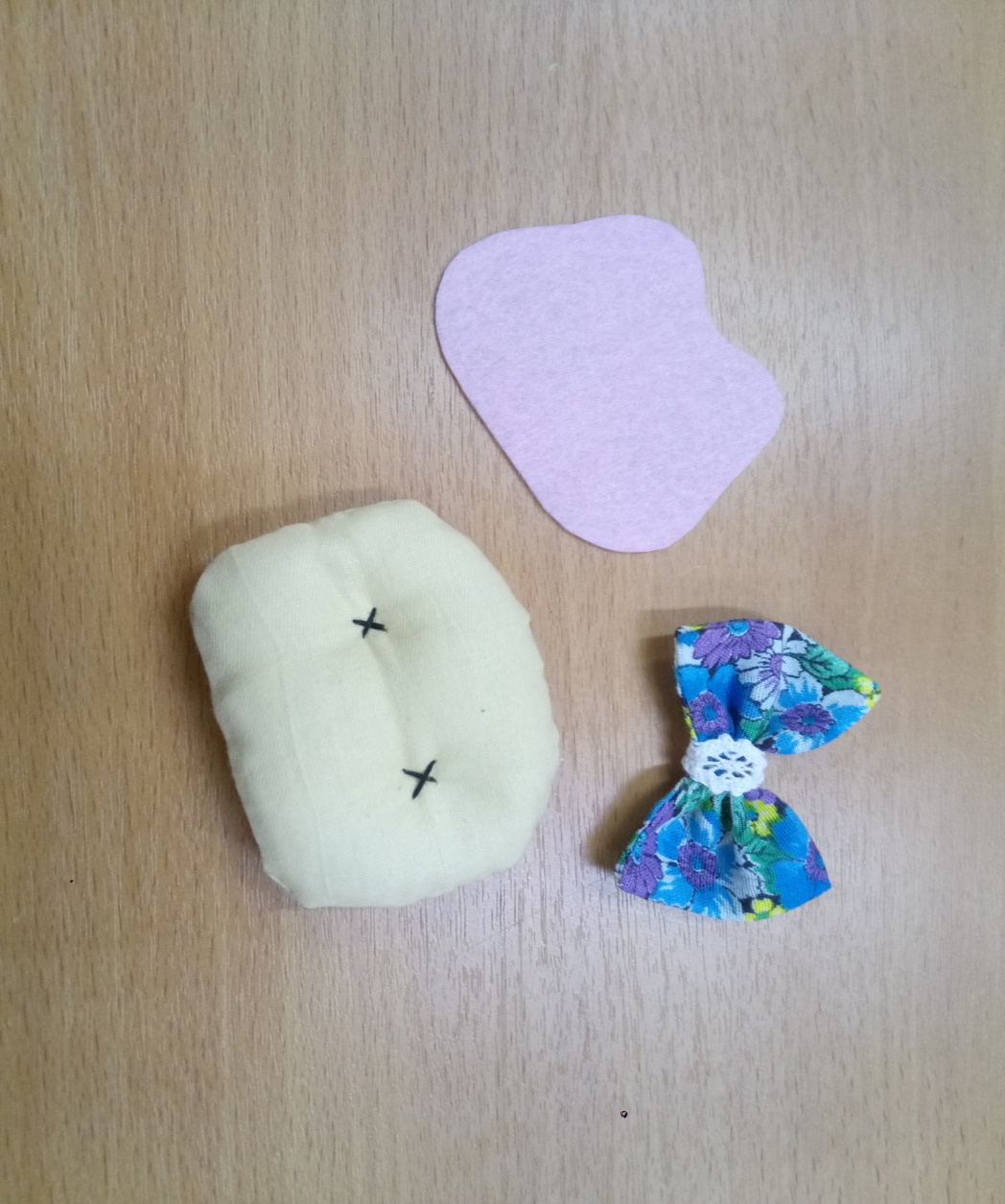 17. Пришить платье. Оформить лицо.
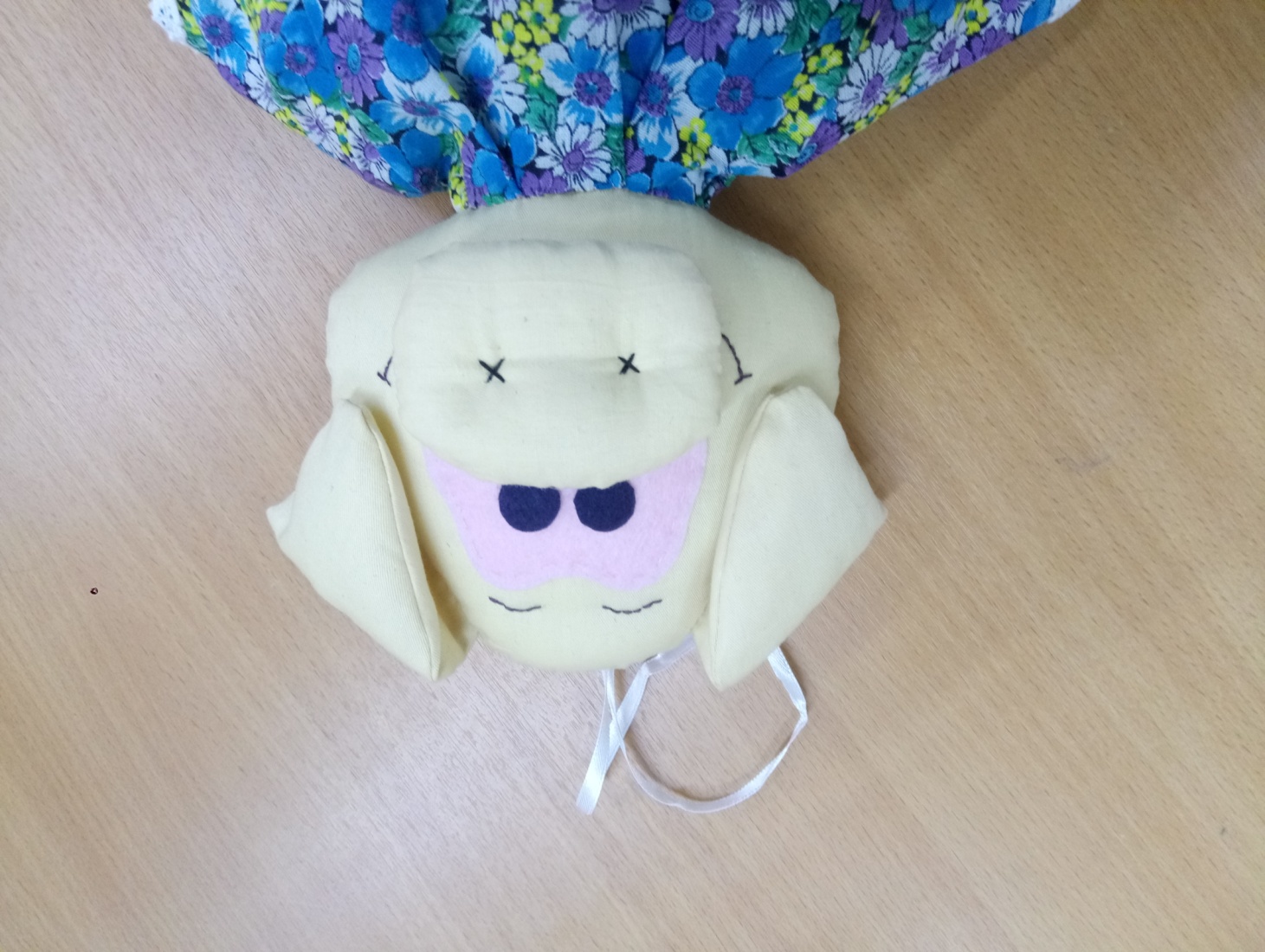 Экономическое обоснование
Ткань: х/б телесного цвета   0,30 см = 153 руб.
              х/б белого цвета         0,50 см = 60 руб.
              х/б цветная                  0,50 см = 206 руб.

Тесьма:       0,2 метр = 20 руб.
Кружево:    0,50 см = 7,5 руб.
Синтепон:  0,50 см = 90 руб.
Нитки:         2 кат. = 56 руб.

ВСЕГО: 592 рубля 50 коп.
Используемая литература
Максимова М.В., Кузьмина М.А. Лоскутики / ЗАО Издательство «Эксмо – Пресс», – 110 с. 
Максимова М.В., Кузьмина М.А., Кузьмина Н.Ю. Новый взгляд на привычный сад. 150 идей находчивых садоводов. – М.: Эксмо, – 160с.:ил. Используемая литература Интернет ресурсы.

Интернет ресурсы:
1. http://home-sweet.ru/archives/6929
2. www.liveinternet.ru/showjournal
3. http://stranamasterov.ru/node/170498
4. http://blog.kp.ua/users/4113774/post156079956/
Благодарю за внимание!
Надеюсь, что Вам понравился мой проект.